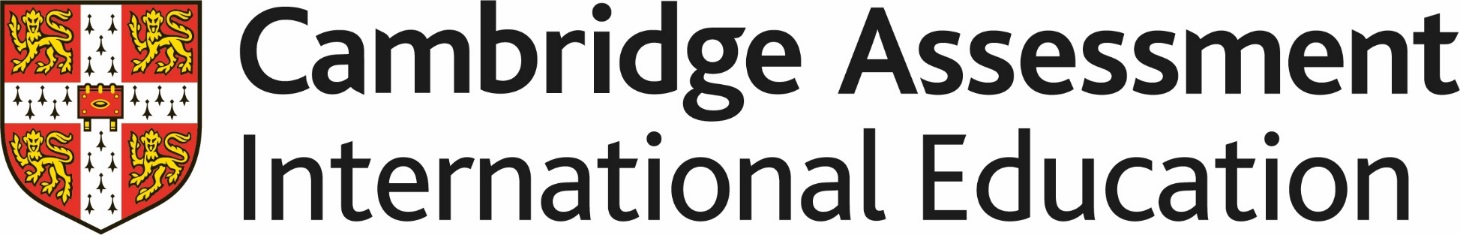 Lesson slides
Topic E2.11: Sketching curves
Lesson 1: Sketching linear graphs
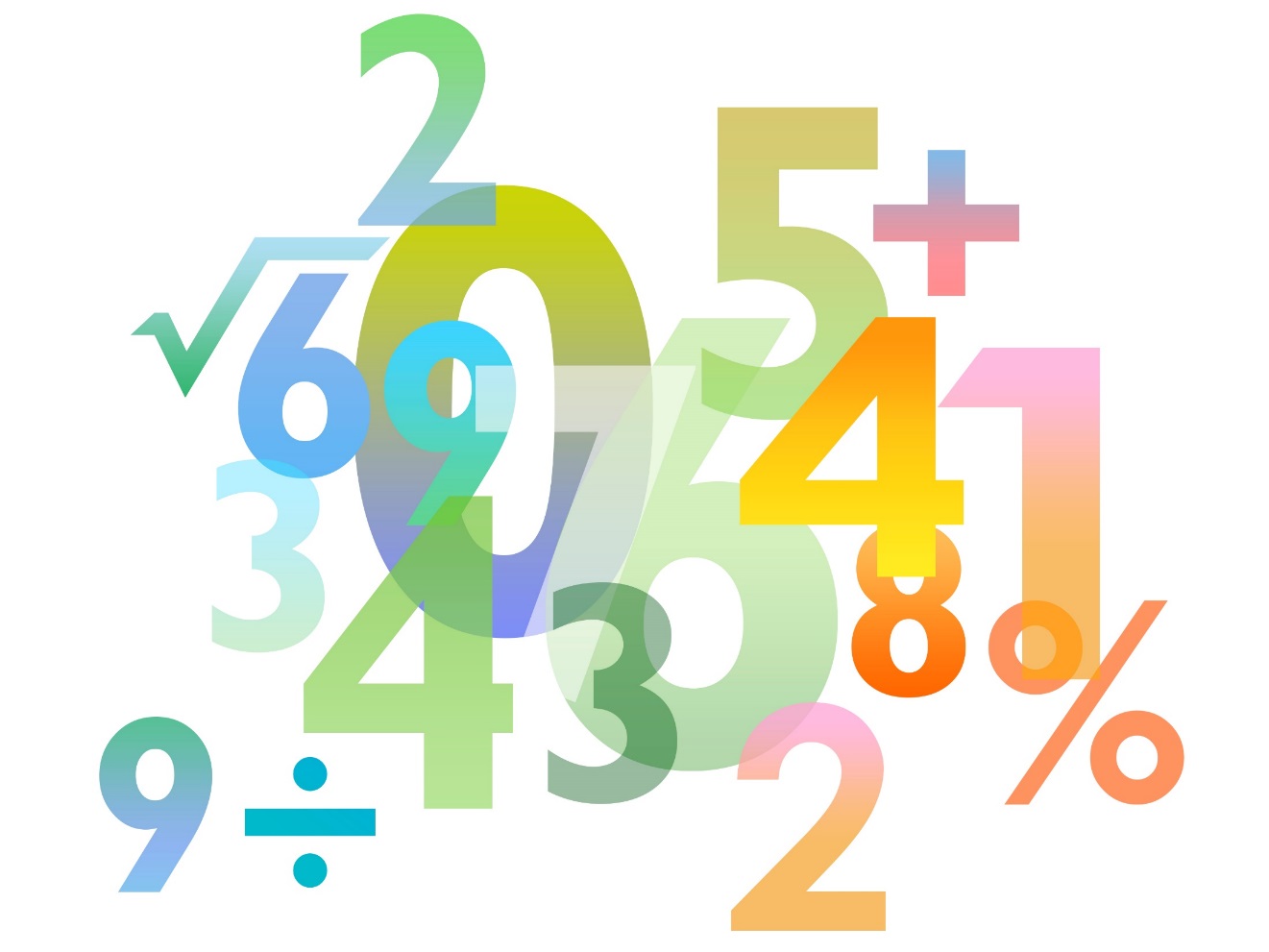 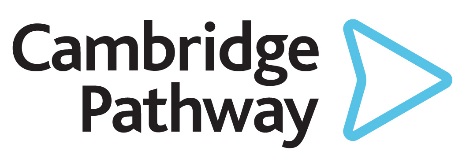 Version 1
Starter – Rearranging formulae
Non-Calculator
What is a linear graph?
Your turn
For each equation, decide whether it will be linear or not.
Linear
Linear
Linear
Not
Linear
Linear
Not
Not
Linear
Not
Plot these points on a graph.
Join them up with a ruler.
Plot these points on a graph.
Join them up with a ruler.
Your Turn
Plot these points on a graph.
Join them up with a ruler.
The gradient/intercept method
The gradient/intercept method – Example 1
The gradient/intercept method – Example 2
The gradient/intercept method – Example 3
Your turn
Now Work Through Worksheet 1
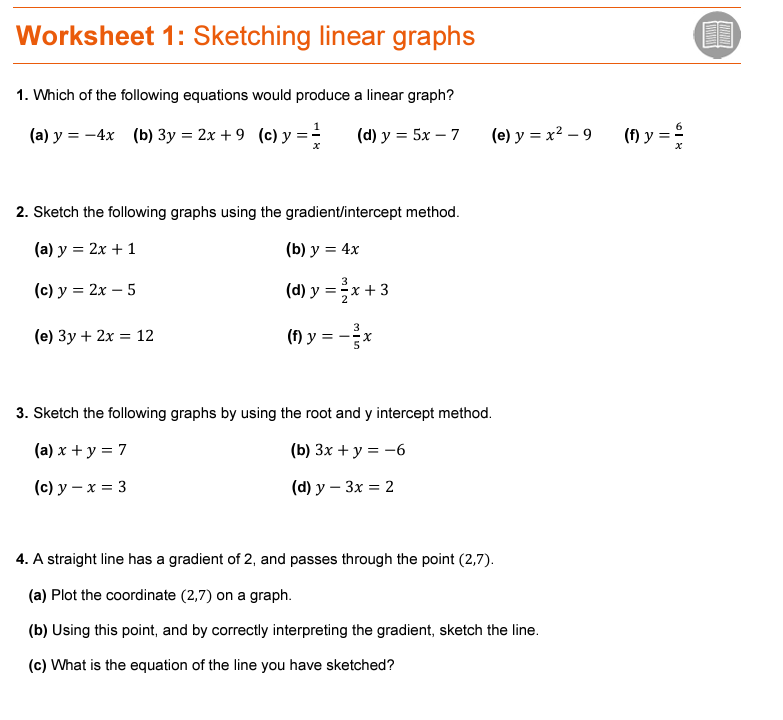